Турнир, посвященный Дню защитника отечества(проходил во дворце спорта «Переборец» 23.02 2018)
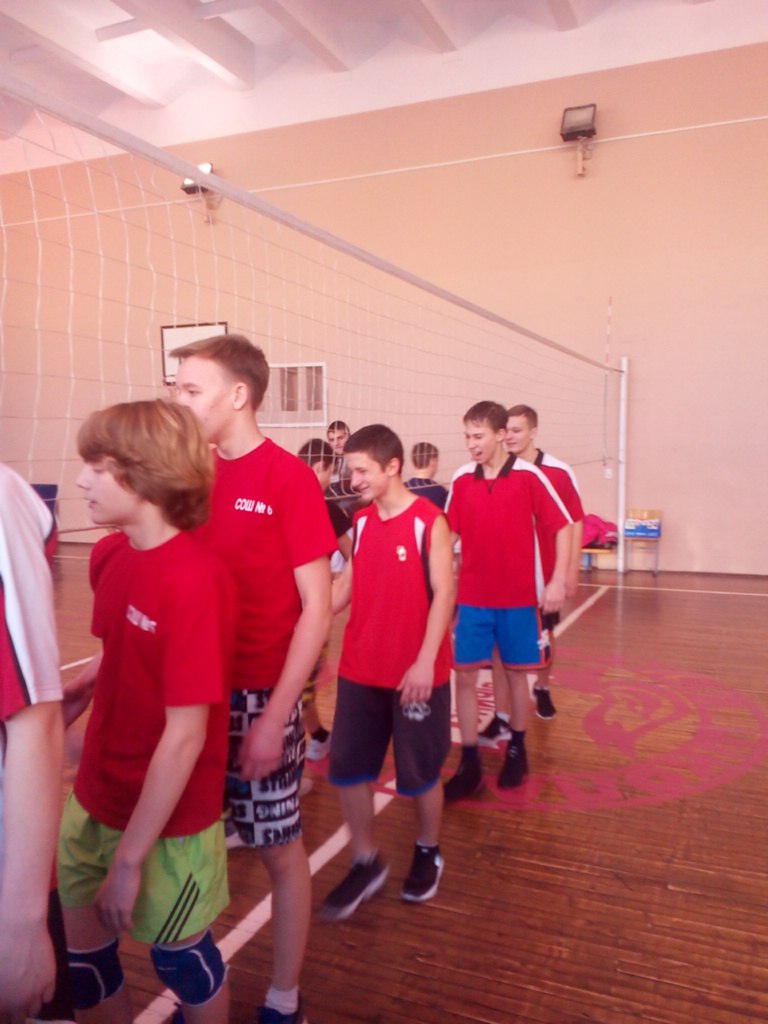 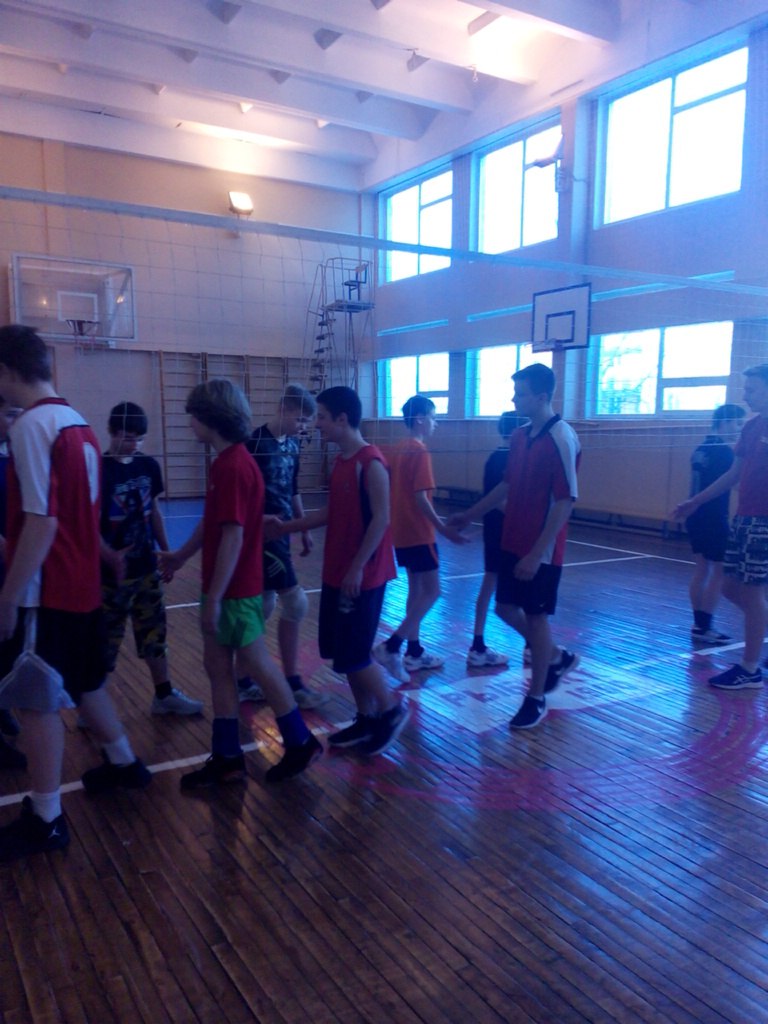 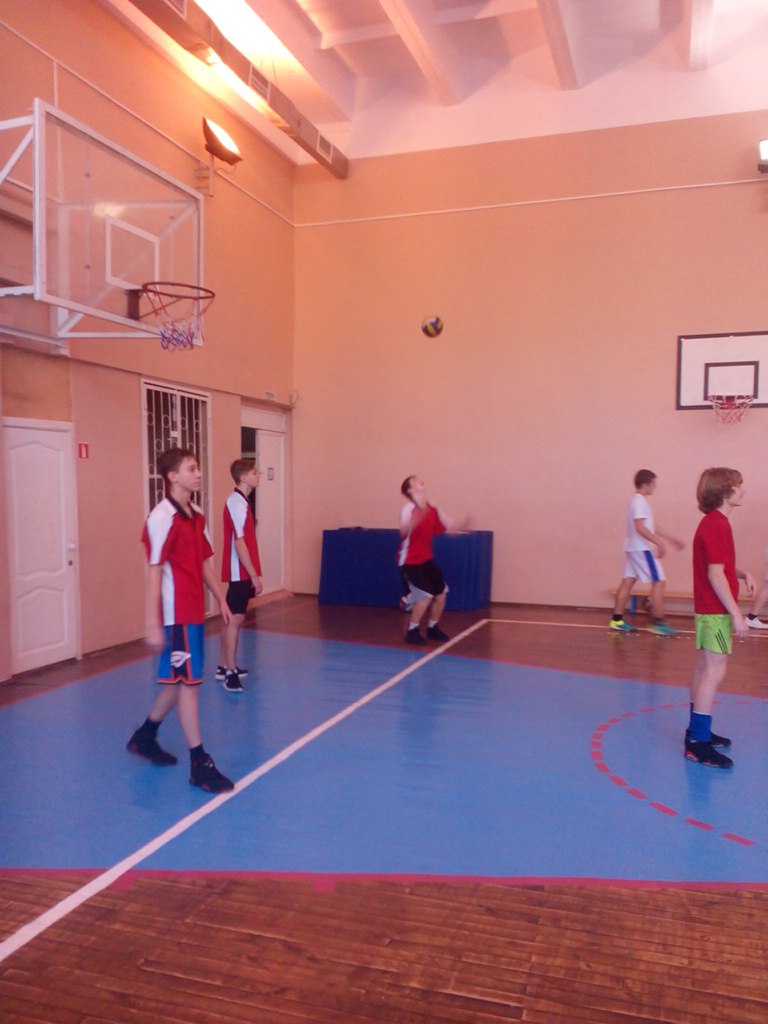 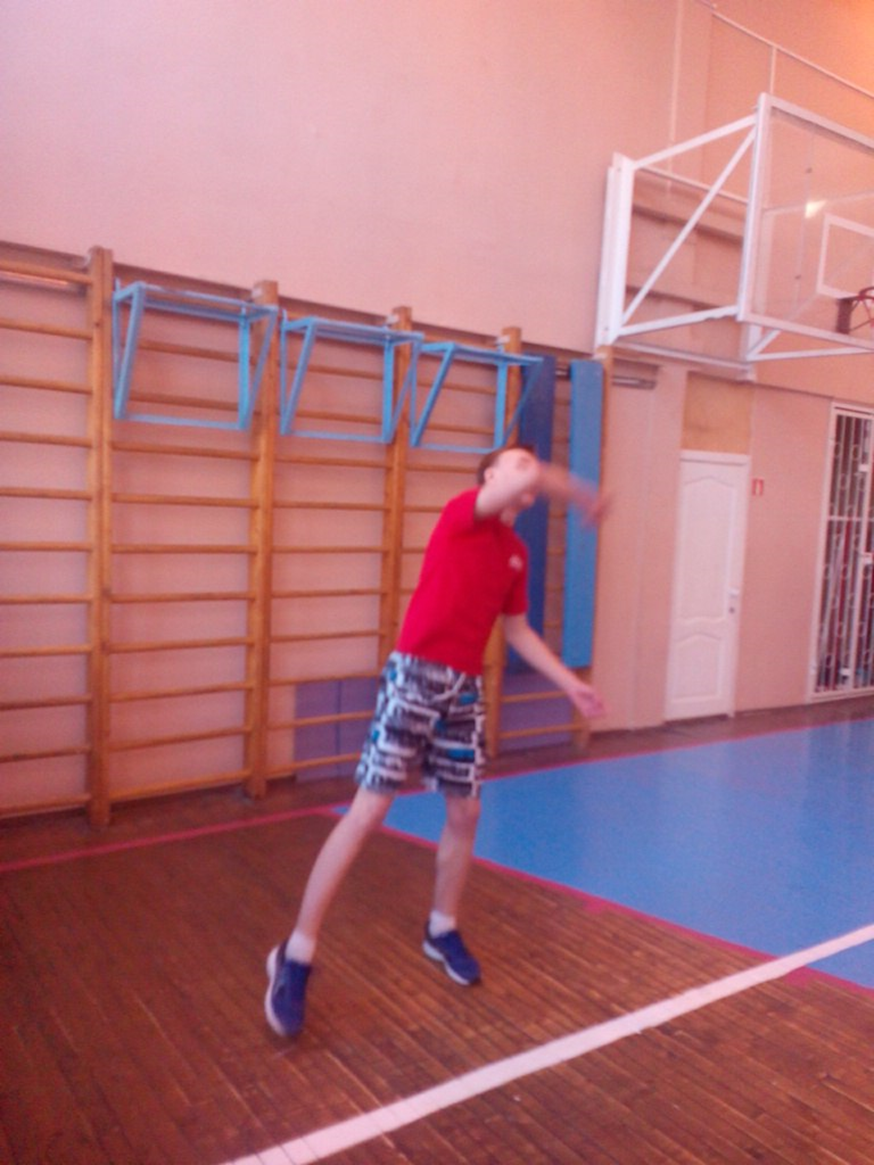 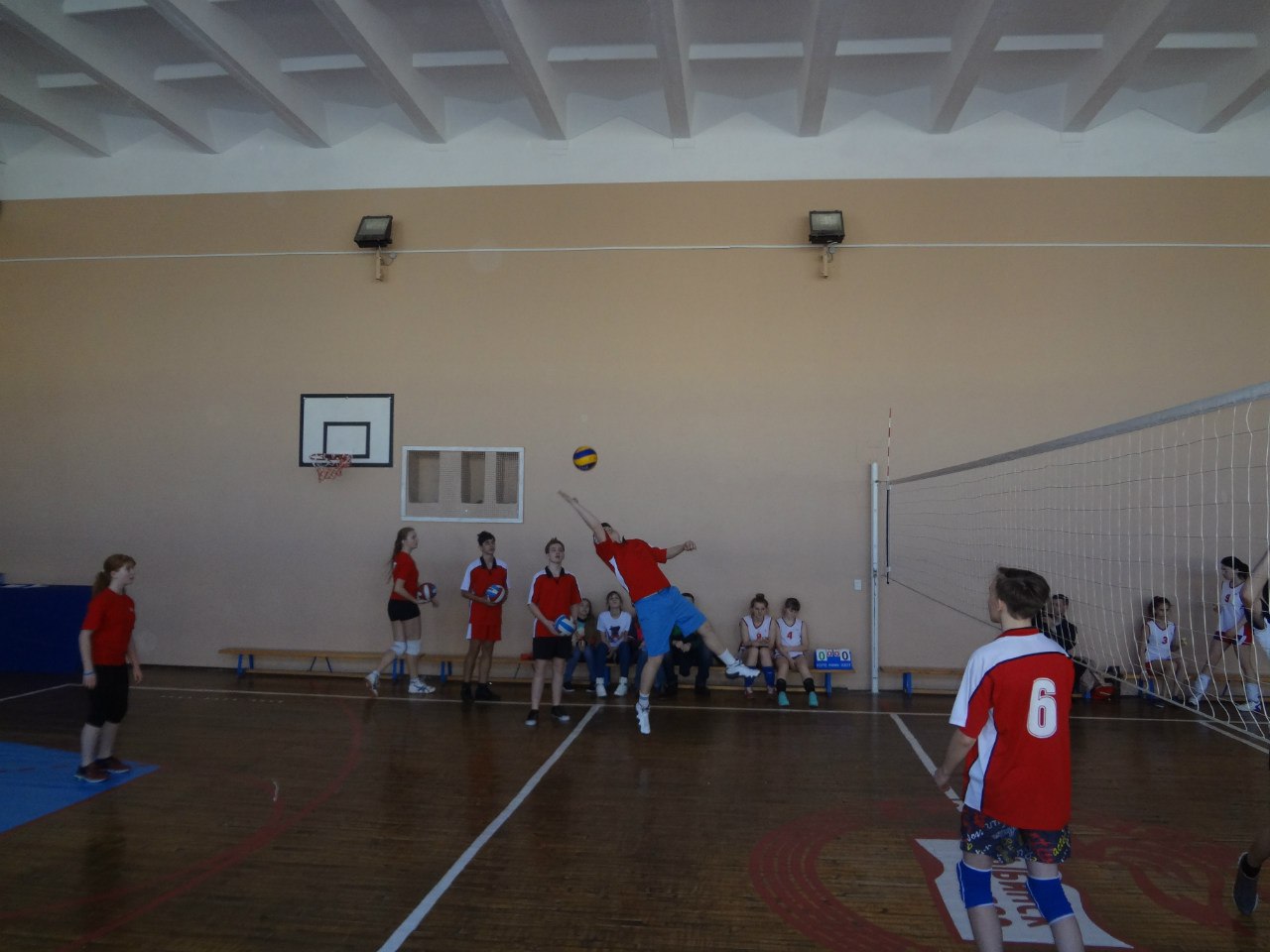 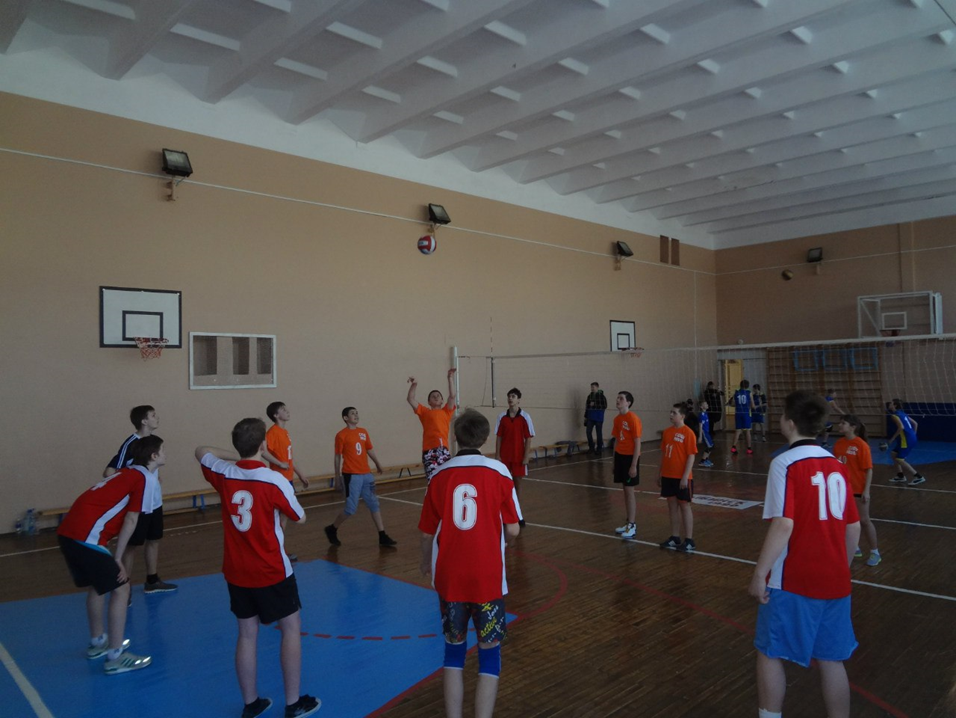 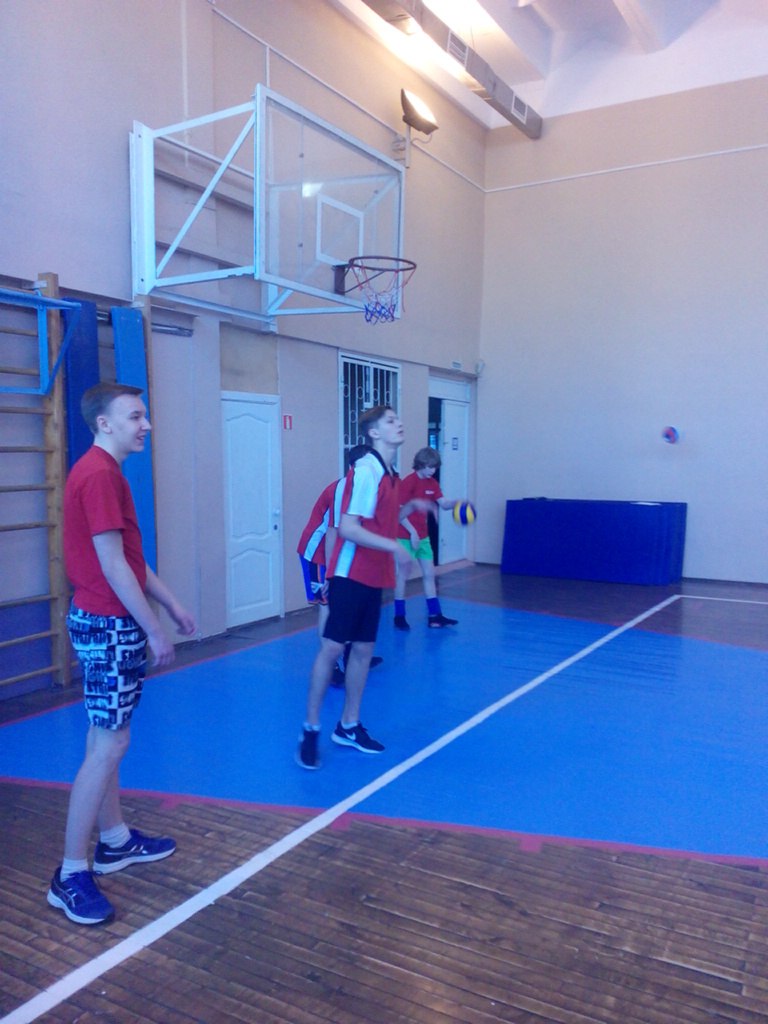 товарищеская встреча команды ЯПК с командой школы № 25
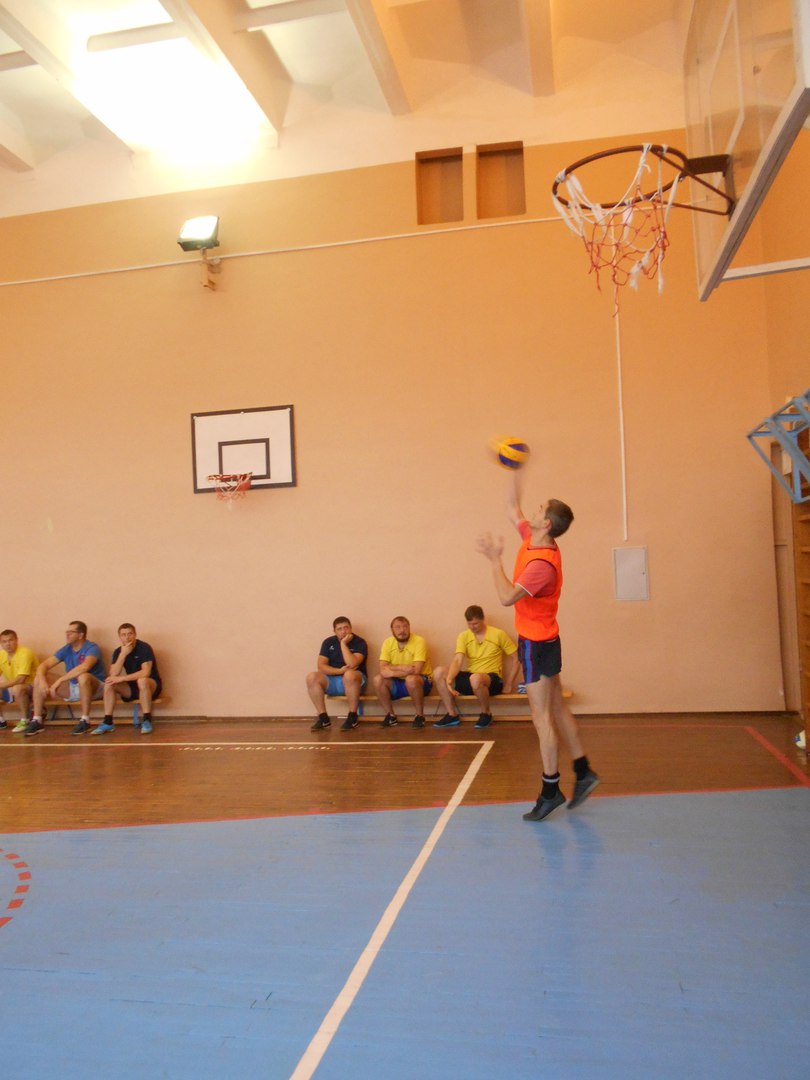 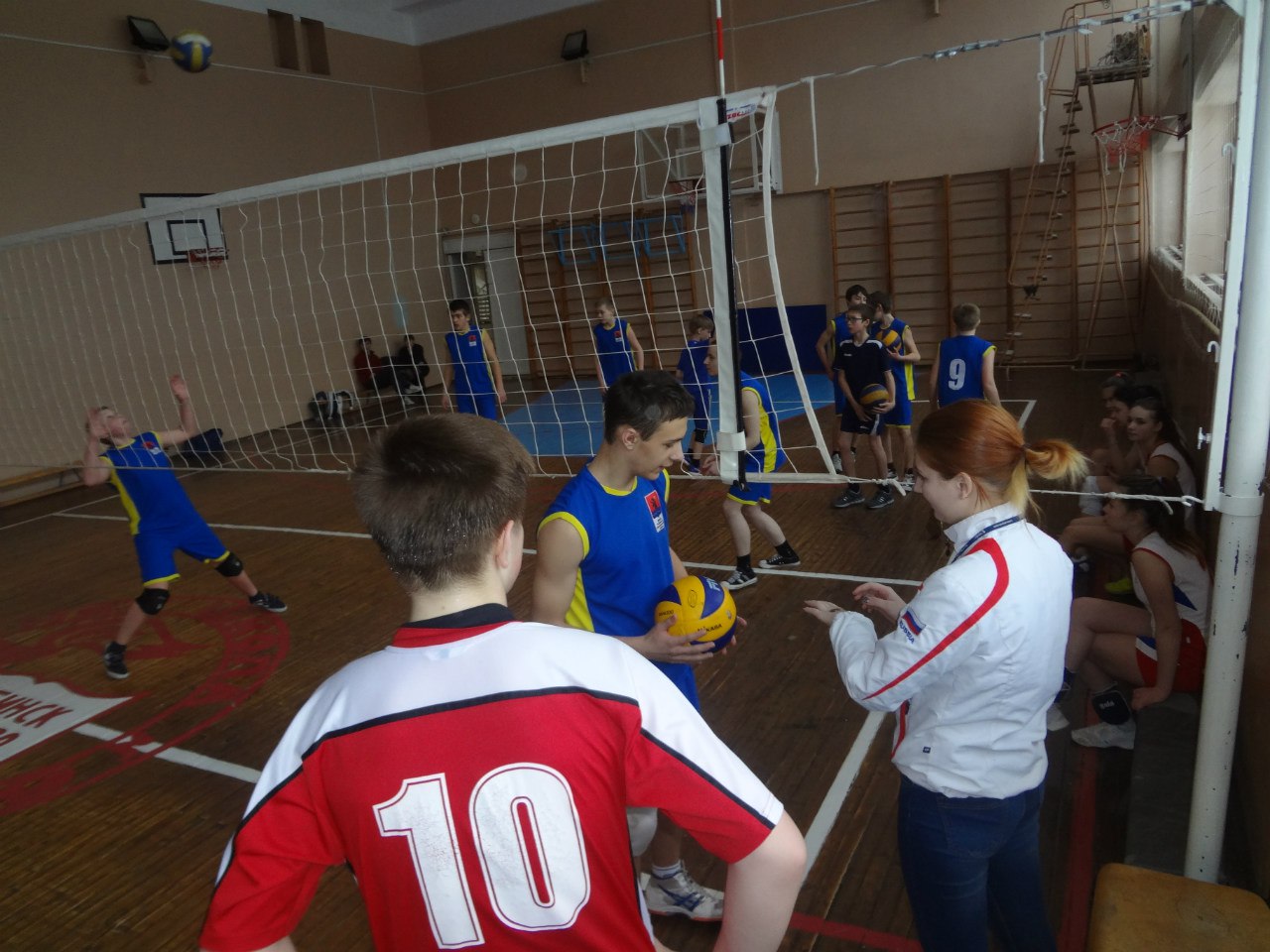